所有者不明土地問題に関する
民法改正
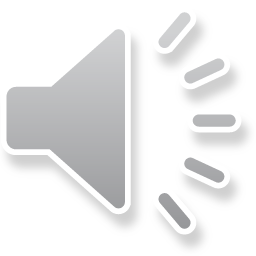 第３回　所有者不明土地等管理制度等の創設

（令和５年４月１日施行）
セミナー資料　栂村行政書士事務所　　相談は無料ですのでお気軽に：0898-35-1022　Mail:：m.tsugamura＠tsugaoffice.jp
１．所有者不明土地等の管理に関する課題と民法改正
（1）所有者不明土地・建物管理制度の創設
　　旧民法では、財産を管理する人が不在の場合の財産管理制度
　として、不在者財産管理人制度や相続財産管理人制度が設けら
　れていました。
　　しかし、これらの制度は人単位で財産全般を管理することか
　ら、個々の不動産の管理にまで目が行き届かない場合があり、
　また、所有者が管理を放置しているような事案には適用されな
　いため、土地・建物が管理されないまま放置されることによっ　
　て危険な状態になることもありました。
　
　　今回の改正法では、特定の土地・建物のみに特化して管理を
　行う所有者不明土地管理制度及び所有者不明建物管理制度を創
　設し（新民法264の2～264の8）、裁判所により選任された管理
　人が管理されていない土地や建物を管理することを可能としま
　した。
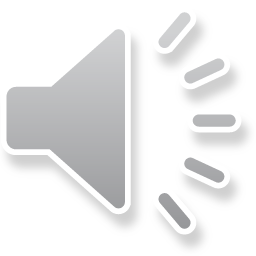 セミナー資料　栂村行政書士事務所　　相談は無料ですのでお気軽に：0898-35-1022　Mail:：m.tsugamura＠tsugaoffice.jp
（２）管理不全土地・建物管理制度の創設
　　　所有者による管理が適切に行われず、荒廃・老朽化等に
　　よって危険を生じさせる管理不全状態にある土地・建物は、
　　近隣に悪影響を与えることとなっています。
　　　また、このような土地・建物は、所有者の所在が判明して
　　いる場合でも問題となります。　　
　　　旧民法では、危険な管理不全土地・建物については、物権
　　的請求権や不法行為に基づく損害賠償請求権等の権利に基づ
　　き、訴えを提起して判決を得、強制執行をすることによって
　　対応することとしています。しかし、管理不全状態にある不
　　動産の所有者に代わって管理を行う仕組みが存在しないため、
　　対応が困難となっていました。
　　　今回の民法改正では、裁判所への請求により、管理人によ
　　る管理を命ずる処分を可能とする管理不全土地・建物管理制
　　度を創設（新民法264の9～264の14）しました。
　　　裁判所により選任された管理人を通じて適切な管理を行い、
　　管理不全状態を解消することが可能となりました。
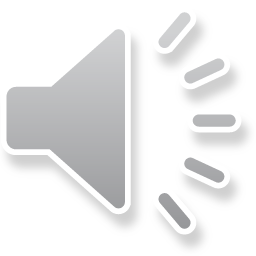 セミナー資料　栂村行政書士事務所　　相談は無料ですのでお気軽に：0898-35-1022　Mail:：m.tsugamura＠tsugaoffice.jp
２．所有者不明土地等管理制度（所有者不明土地・建物
　　管理制度）
　　　新設された所有者不明土地等管理制度は、所有者不明（所
　　有者の所在が不明）の土地・建物（以下「土地等」）につい
　　て、管理の必要があると認められる場合に、裁判所が管理人
　　を選任する制度です。（民法264条の2～264条の8）

（1）申立て権者
　　　選任を請求できるのは、所有者不明土地等の管理について
　　利害関係を有する「利害関係人」であり、具体的には、以下
　　に該当する者などです。（264条の2第1項）
　　①　土地等の管理不全により不利益を被るおそれがある隣接地
　　　　の所有者　　②　土地等を時効取得したと主張する者　　③　土地等を取得してより適切な管理をしようとする公共事業
　　　　の実施者
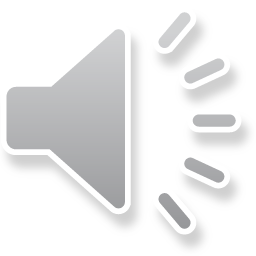 セミナー資料　栂村行政書士事務所　　相談は無料ですのでお気軽に：0898-35-1022　Mail:：m.tsugamura＠tsugaoffice.jp
④　土地等を取得してより適切な管理をしようとする民間の
　　　　買受希望者
　
（2）管理対象範囲（264条の2第2項、264条の3第1項、264条の8
　　　　　　　　　　第2項）
　　　選任された管理人の管理の対象となる範囲は、
　　①　所有者不明土地・建物
　　②　土地等にある所有者の動産
　　③　管理人が得た金銭等の財産（売却代金等）
　　④　建物の場合は、借地権等の敷地権
　　　　
（3）管理人の権限（264の3Ⅱ、264の8Ⅴ）
　　①　裁判所の許可を得ることなく行える行為
　　　・ 保存行為　　　・ 対象土地等の性質を変えない範囲内での利用・改良行
　　　　為
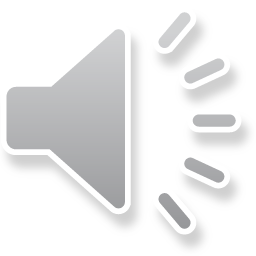 セミナー資料　栂村行政書士事務所　　相談は無料ですのでお気軽に：0898-35-1022　Mail:：m.tsugamura＠tsugaoffice.jp
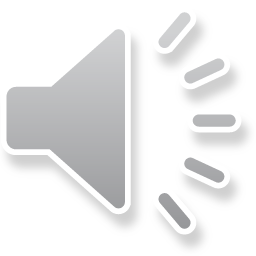 ②　裁判所の許可を得たうえで行う行為
　　・ 売却　　・ 債務の弁済　　・ 訴えの提起　　・（所有者不明建物管理人について）建物の取壊し

（4）管理人の義務（264の5、264の8Ⅴ）
　　・所有者に対する善管注意義務
　　・数人の共有者の共有持分に係る管理人は、その対象とな
　　　る共有者全員のために誠実公平義務を負う。

（5）管理人の報酬（264の7Ⅰ・Ⅱ）
　　　管理人は、所有者不明土地等(予納金を含む)から、裁判
　　所が定める額の費用の前払・報酬を受ける(費用・報酬は所　
　　有者の負担)
セミナー資料　栂村行政書士事務所　　相談は無料ですのでお気軽に：0898-35-1022　Mail:：m.tsugamura＠tsugaoffice.jp
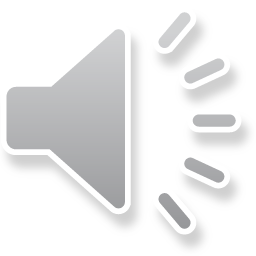 （6）売却代金等の金銭管理（非訴訟法90Ⅷ・ⅩⅥ）
　　　土地・建物の売却等により金銭が生じたときは、管理人は、
　供託をすることができ、その場合は、その旨を公告しなけばな
　らない。

（7）金銭管理（非訴訟法91Ⅴ、Ⅹ）
　　　金銭が生じたときは、管理人がその金銭を供託をした場合、
　　その旨を公告しなければならない。
セミナー資料　栂村行政書士事務所　　相談は無料ですのでお気軽に：0898-35-1022　Mail:：m.tsugamura＠tsugaoffice.jp
３．管理不全土地等管理制度（管理不全土地管理制度・
　　管理不全建物管理制度）

　　新設された管理不全土地等管理制度は、所有者による管理が
　適切に行われず、他者への権利侵害があるかそのおそれがある
　土地について、裁判所が管理人を選任する制度です。（民法264
　条の9～264の14）

（1）管理不全土地・建物の例
　①　ひび割れ・破損が生じている擁壁を土地所有者が放置して
　　　おり、隣地に倒壊するおそれがあるケース
　②　ゴミが不法投棄された土地を所有者が放置しており、臭気
　　　や害虫発生による健康被害を生じているケース
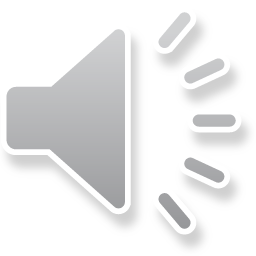 セミナー資料　栂村行政書士事務所　　相談は無料ですのでお気軽に：0898-35-1022　Mail:：m.tsugamura＠tsugaoffice.jp
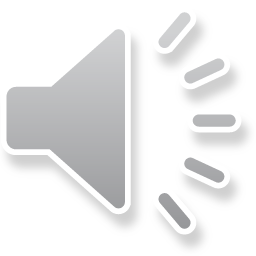 （2）申立て権者
　　　選任を請求できる「利害関係人」は、管理不全土地等の管
　　理に利害関係を有する「利害関係人」をいい、具体的には、　
　　（1）に該当する関係者で以下などが該当します。(民法264
　　　　条の9第1項,264条の14第1項)
　　①　倒壊のおそれが生じている隣地所有者
　　②　被害を受けている者

（3）管理の対象となる財産
　　➀　管理不全土地（建物）
　　②　土地（建物）にある所有者の動産
　　③　管理人が得た金銭等の財産（売却代金等）
　　④　建物の場合はその敷地利用権（借地権等）にも及ぶ
　※管理不全土地上に管理不全建物があるケースで、土地・建物両方を管理命
　　令の対象とするためには、土地管理命令と建物管理命令の双方を申し立て
　　る必要があります。
セミナー資料　栂村行政書士事務所　　相談は無料ですのでお気軽に：0898-35-1022　Mail:：m.tsugamura＠tsugaoffice.jp
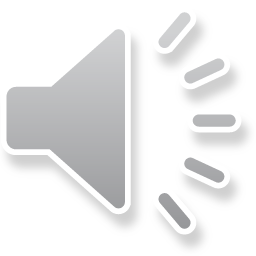 （4）管理人の権限（264の10）
　①　裁判所の許可を得ることなく行える行為
　　・ 保存行為　　・ 対象土地等の性質を変えない範囲内での利用・改良行為
　②　裁判所の許可を得たうえで行う行為
　　・「保存行為」「性質を変えない範囲内での利用・改良行為」
　　　以外の行為　③　管理人が行う管理行為の例
　　・ひび割れ・破損が生じている擁壁の補修工事
　　・ゴミの撤去、害虫の駆除
　　＊対象の土地等について処分行為を行うためには、所有者の同意が必
　　　要です。
　　＊所有者は従来通り、対象の土地・建物の管理や処分を行うことがで
　　　きます。
セミナー資料　栂村行政書士事務所　　相談は無料ですのでお気軽に：0898-35-1022　Mail:：m.tsugamura＠tsugaoffice.jp
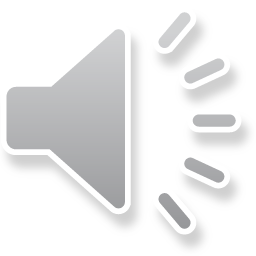 （5）管理人の義務（264の11、264の14Ⅳ）　
　➀　所有者に対する善管注意義務
　②　数人の共有者の共有持分に係る管理人は、その対象となる
　　　共有者全員のために誠実公平義務を負う。

（6）管理人の報酬（264の13Ⅰ・Ⅱ、264の14Ⅳ）
　　管理人は、管理不全土地等（予納金を含む）から、裁判所が
　定める額の費用の前払・報酬を受ける（管理費用・報酬は、所
　有者の負担）
＊「民法の改正（所有者不明土地関係）の主な改正項目について」（法務省）参照
＊「民法等の一部を改正する法律」（法務省）参照
＊　民法・不動産登記法部会資料（43）参照
＊　民法・不動産登記法部会資料（50）参照
セミナー資料　栂村行政書士事務所　　相談は無料ですのでお気軽に：0898-35-1022　Mail:：m.tsugamura＠tsugaoffice.jp